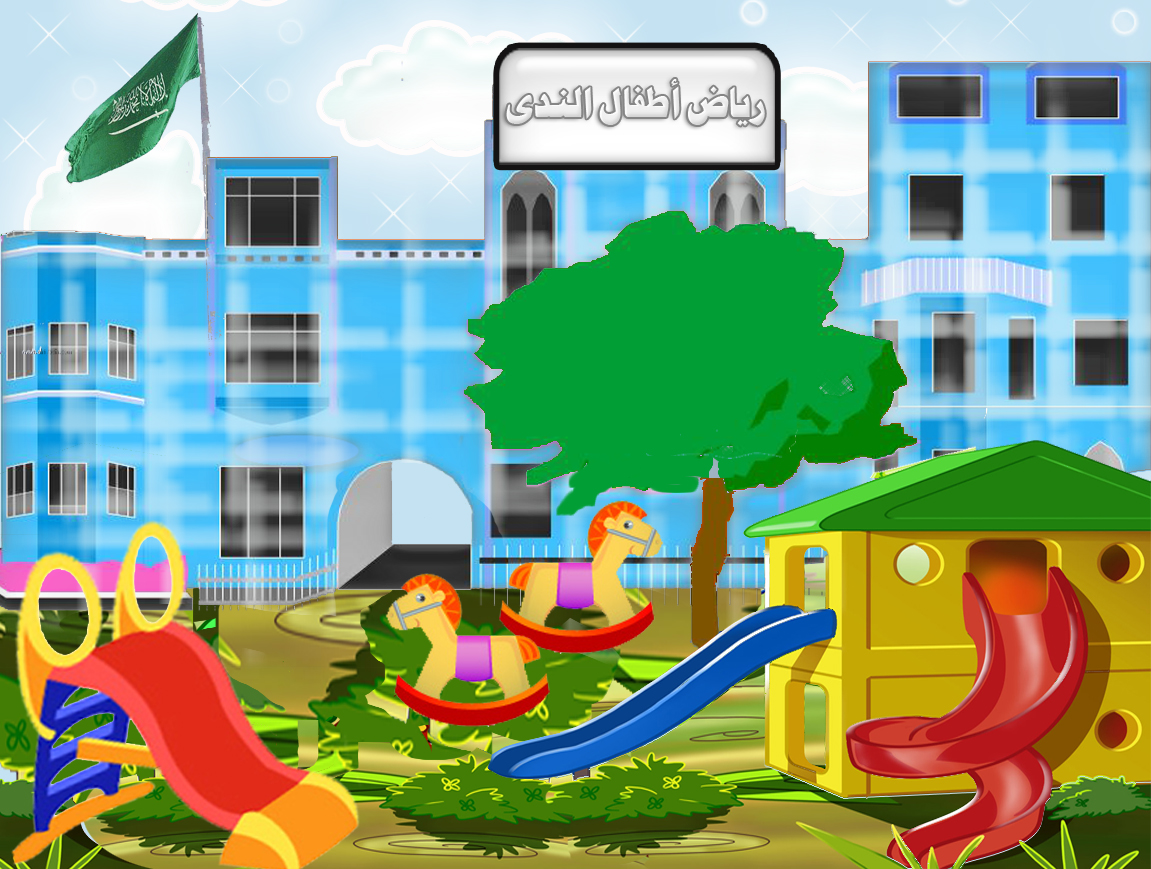 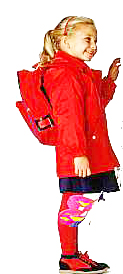 روضتي
 الجميلة
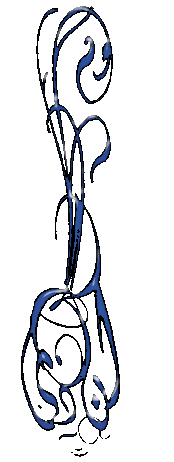 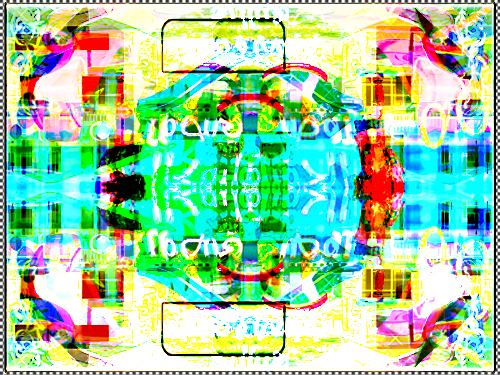 في روضتي 
معلمه لطيفة تستقبلني بابتسامة جميله
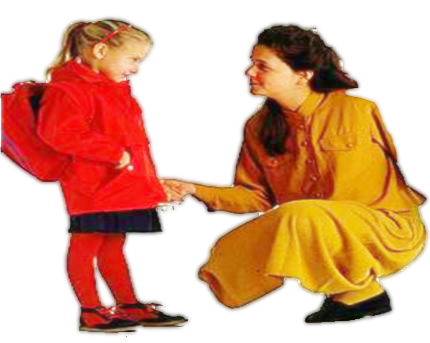 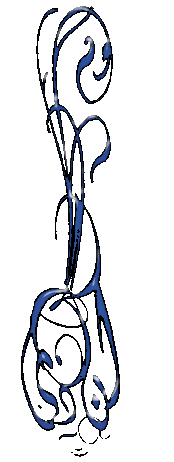 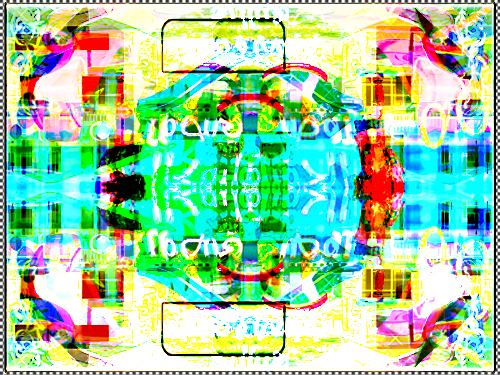 في روضتي
 استمع إلى أجمل القصص من معلمتي
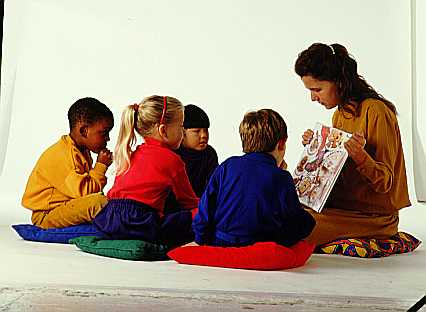 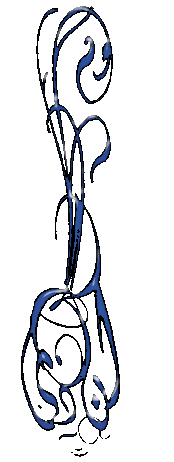 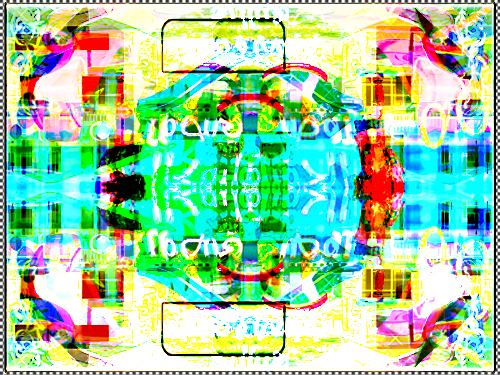 في روضتي 
ابني بالمكعبات
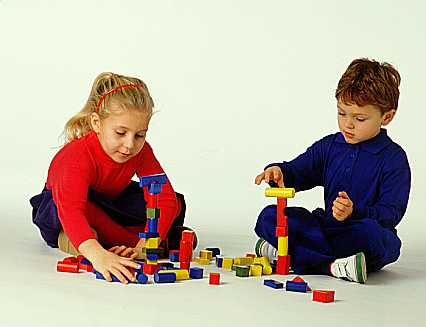 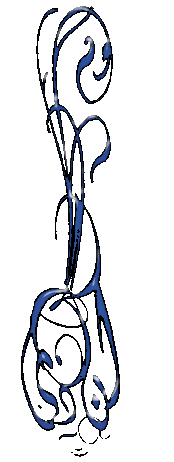 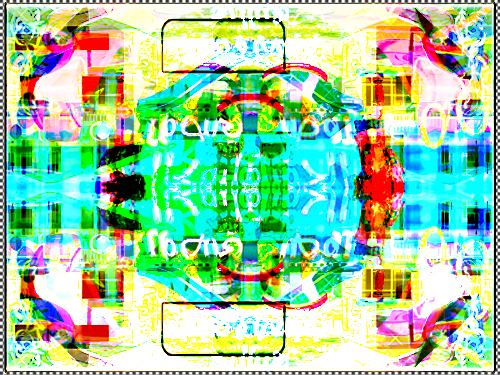 في روضتي ارسم بالألوان
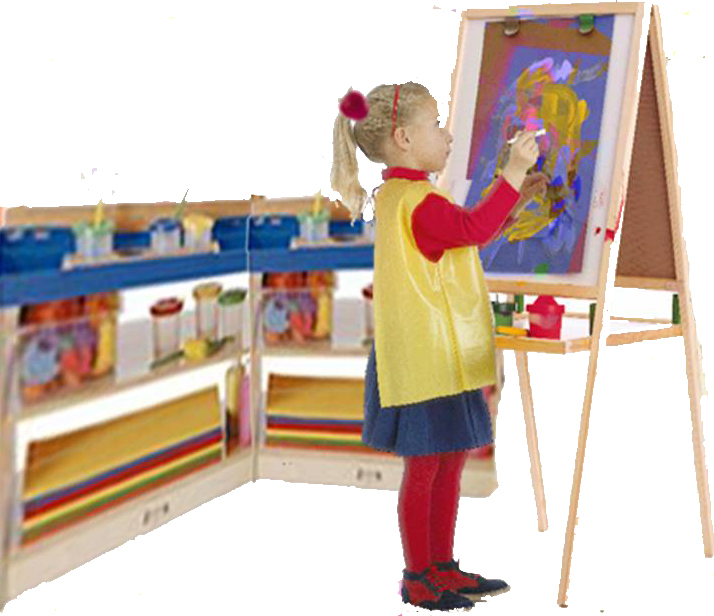 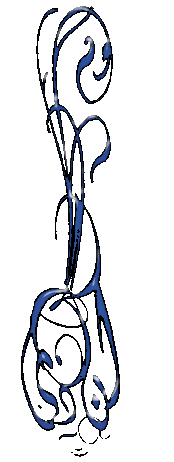 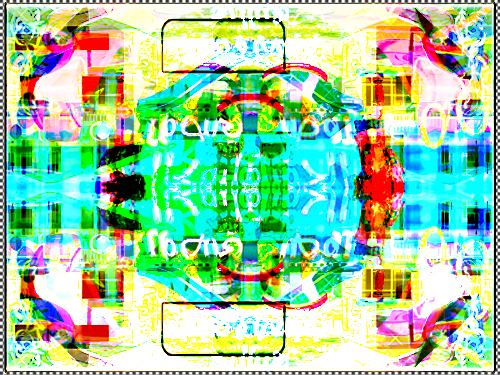 في روضتي
إقراء كتب مفيدة
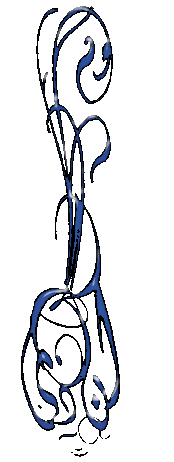 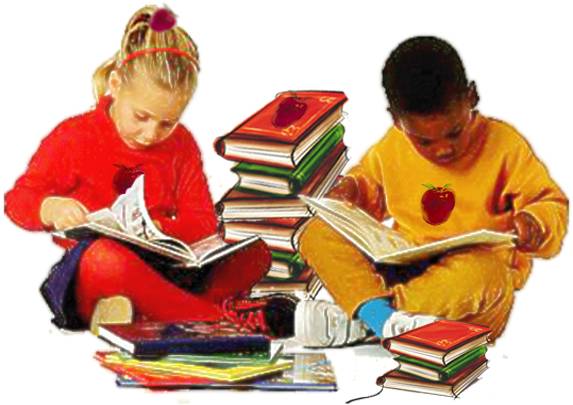 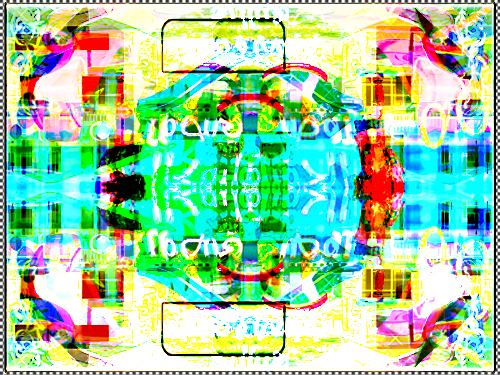 في روضتي 
اتعاون مع أصحابي في الأنشطة
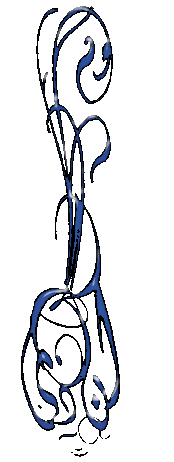 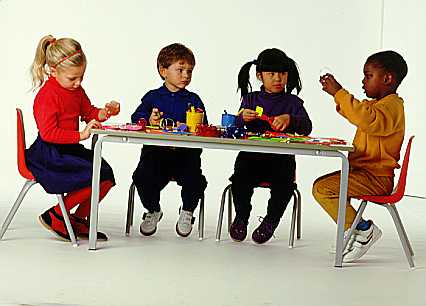 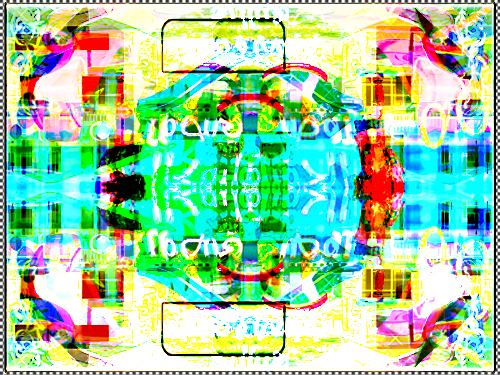 في روضتي
 أشارك أصحابي في الأدوات
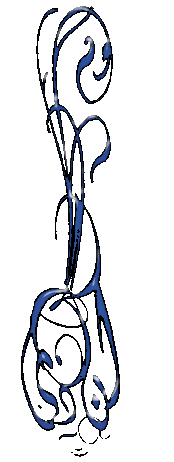 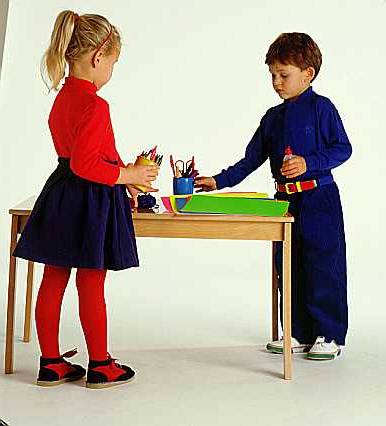 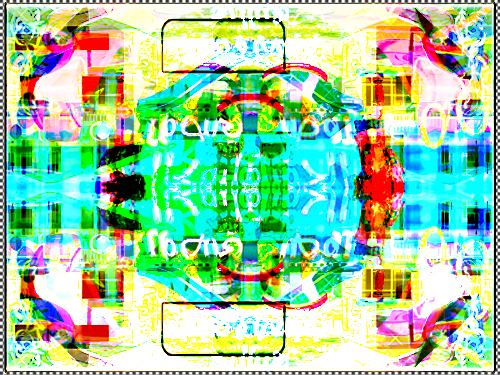 في روضتي اعمل على جهاز
 الحاسب الآلي
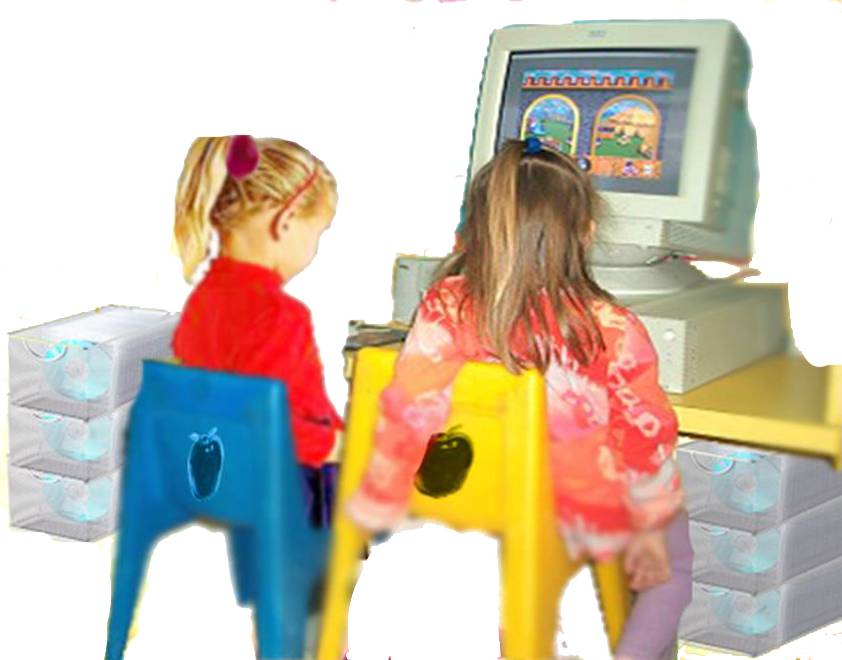 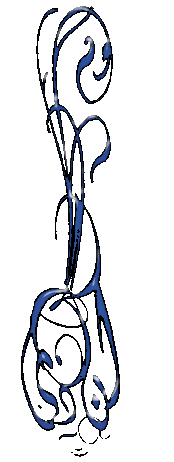 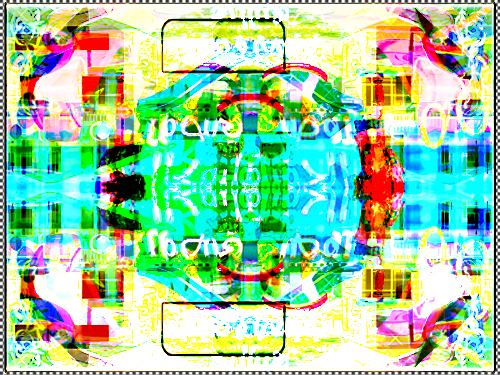 في روضتي 
أشكل بالرمل
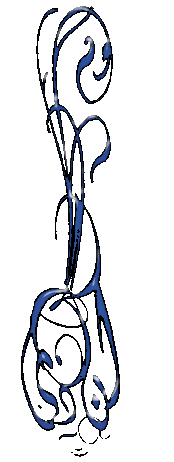 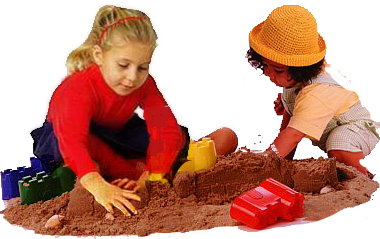 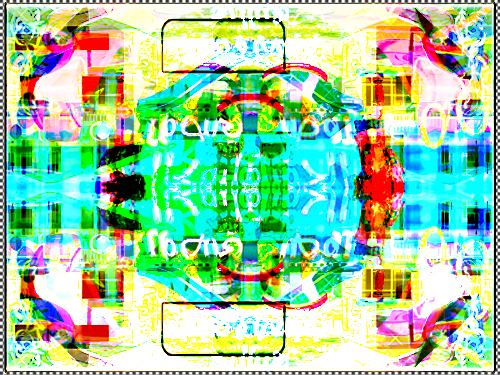 في روضتي 
ابحث واكتشف الأشياء
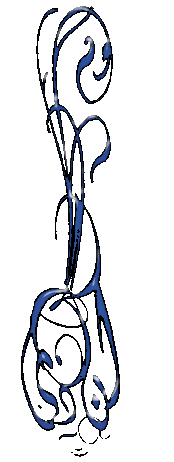 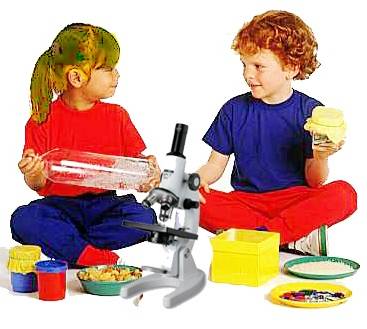 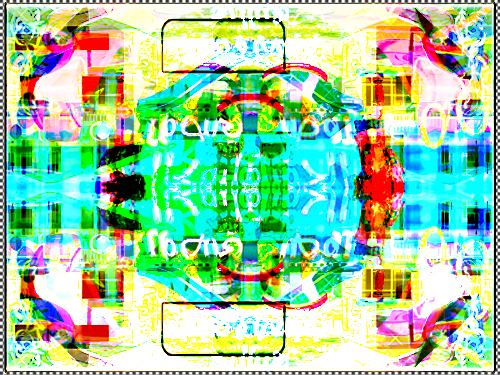 في روضتي 
أتعلم الحروف والأرقام
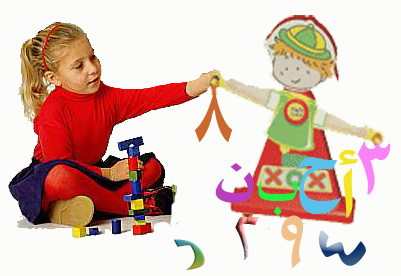 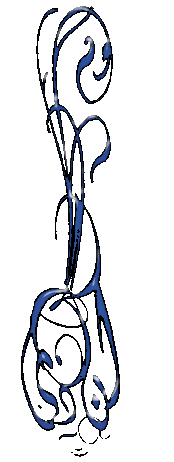 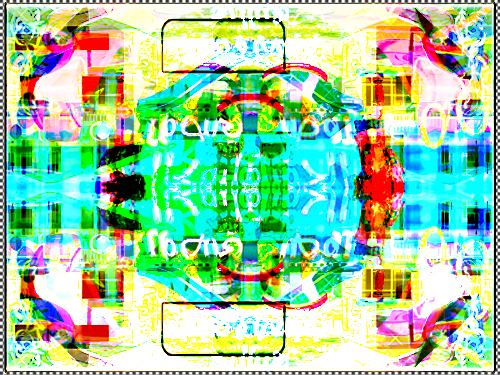 في روضتي 
أمارس الأنشطة الرياضية
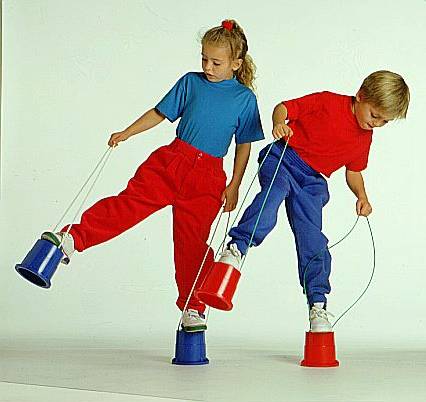 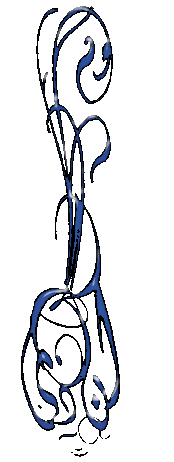 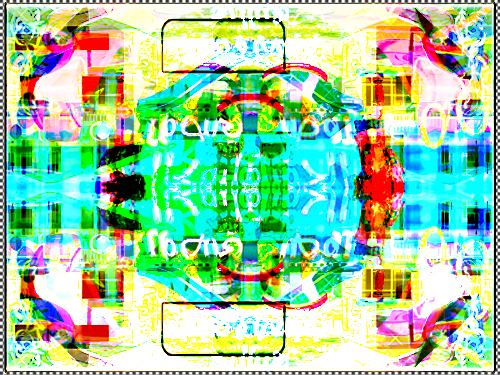 في روضتي 
أصحاب أحب أن ألعب معهم
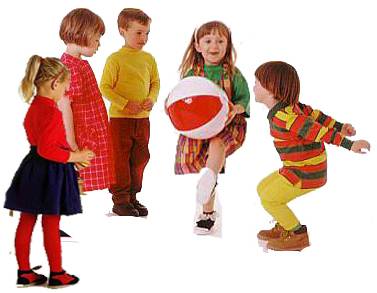 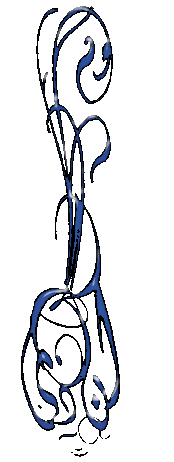 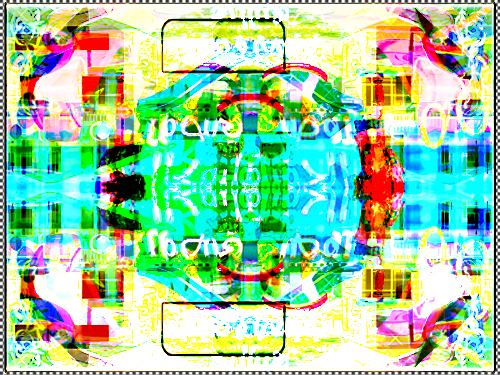 في روضتي 
انشد مع أصحابي الأناشيد
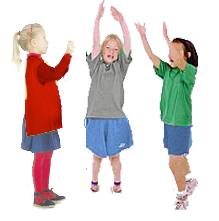 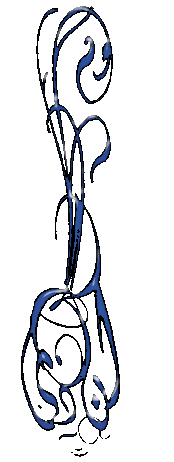 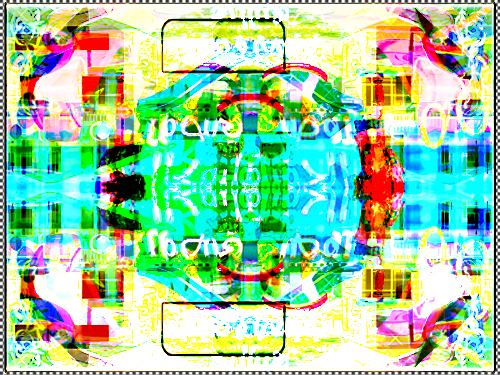 ارسم وألون
انشد الأناشيد
في روضتي 
أقضي وقتا ممتعا
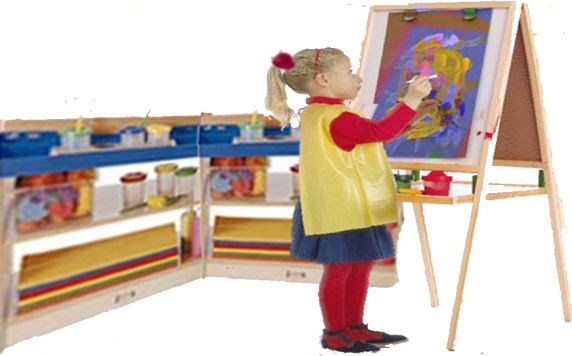 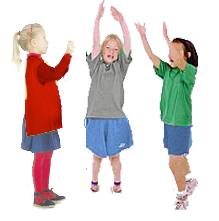 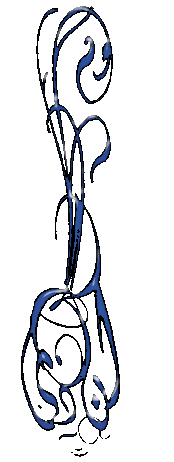 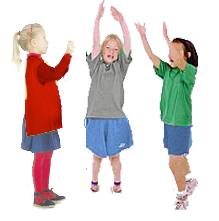 ابحث واكتشف
العب مع أصحابي
أتعلم الحروف والأرقام
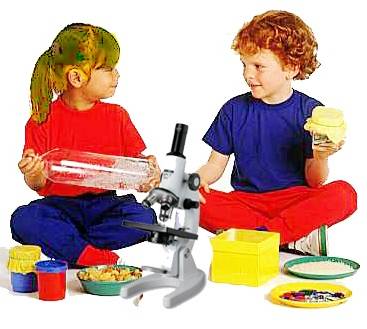 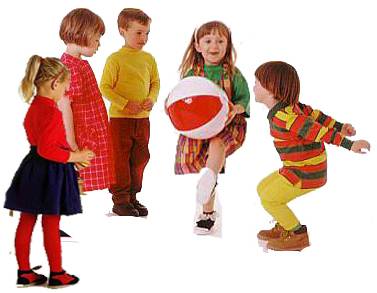 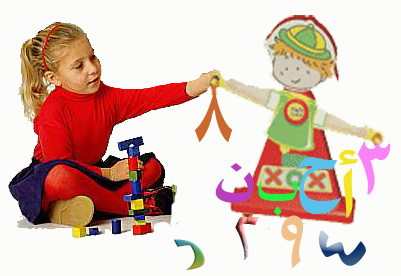 ألعب بالحاسب الآلي
و أشكل بالرمل
اقرأ كتب ممتعه
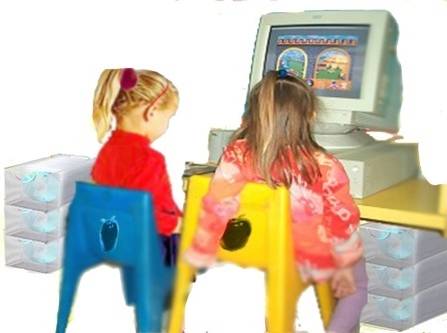 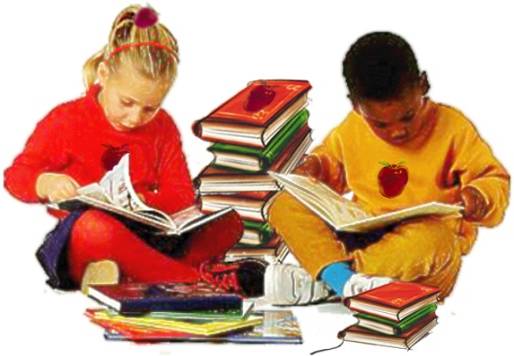 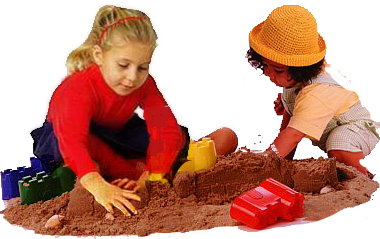 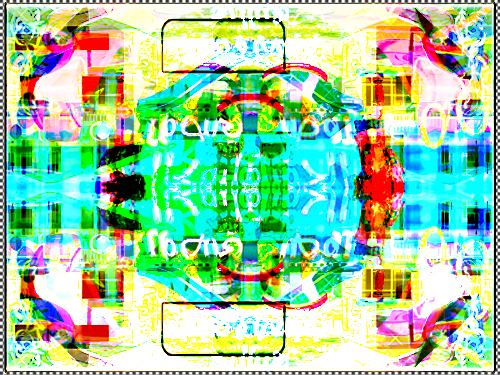 مع السلامة روضتي.
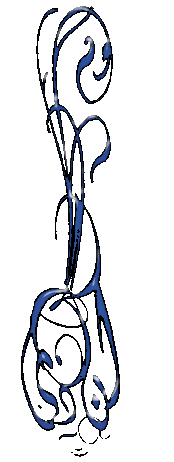 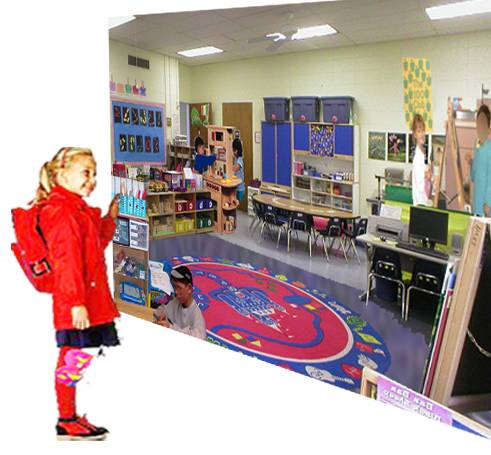 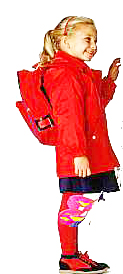